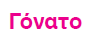 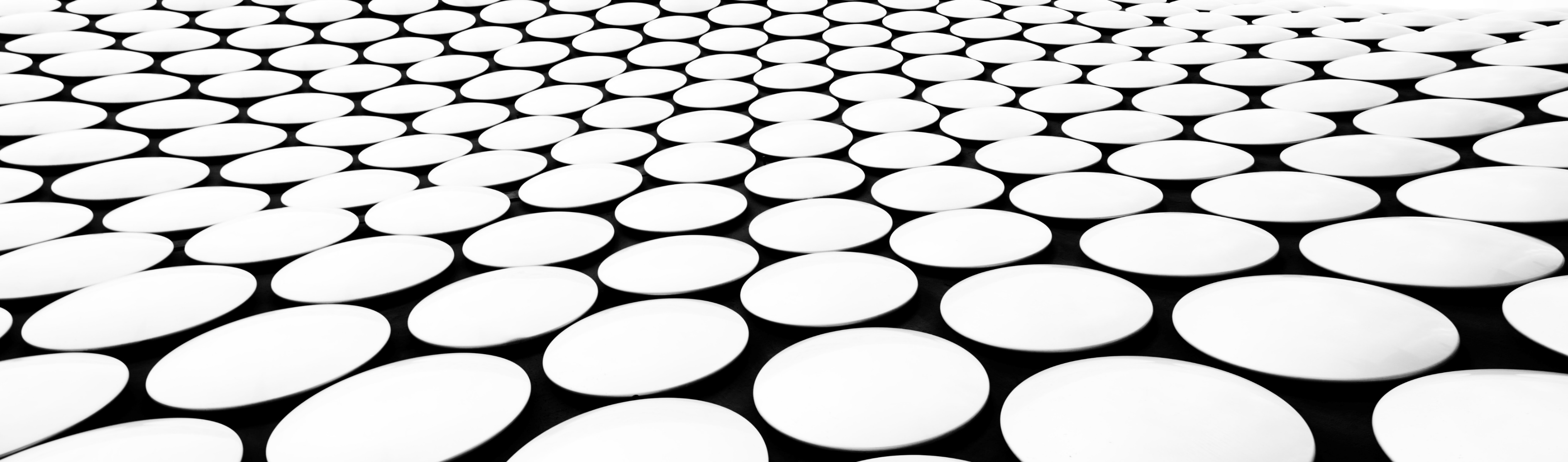 Πως γίνεται η ψηλαφηση των δομων του γονατοσ?
2/12/2024
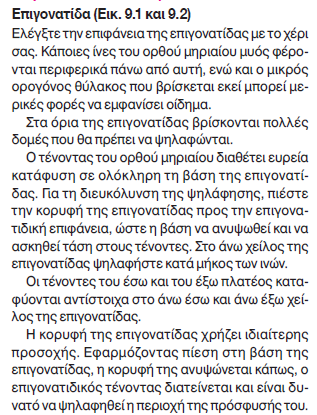 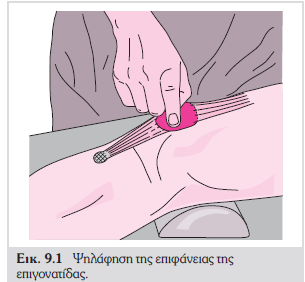 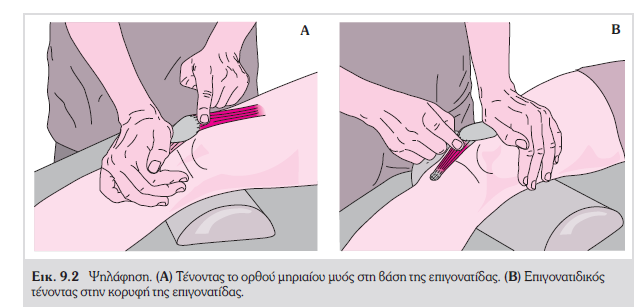 2/12/2024
366
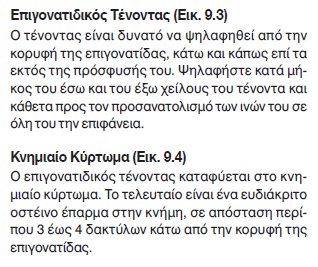 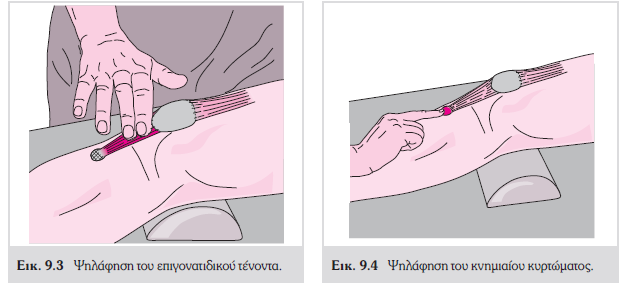 2/12/2024
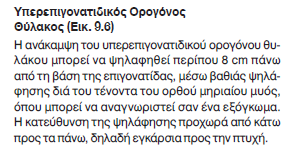 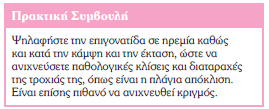 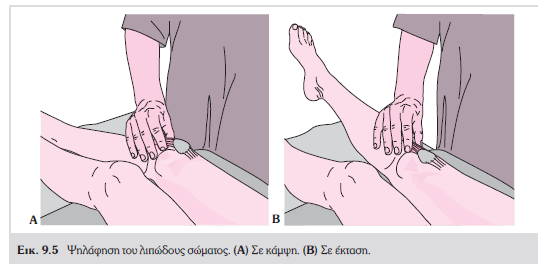 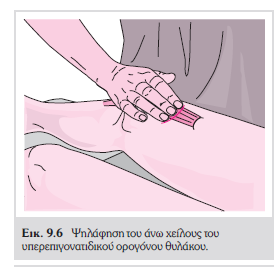 2/12/2024
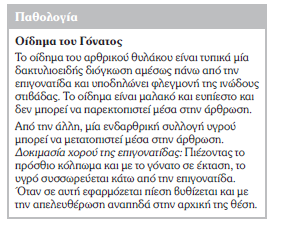 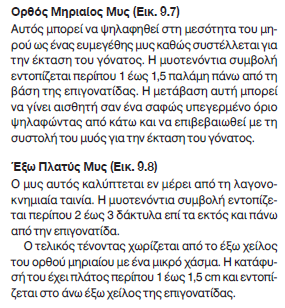 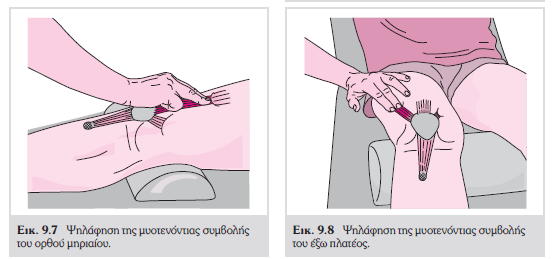 2/12/2024
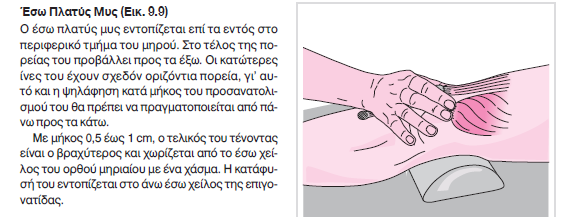 2/12/2024
Ψηλάφηση τωνΈσω Δομών του Γόνατος
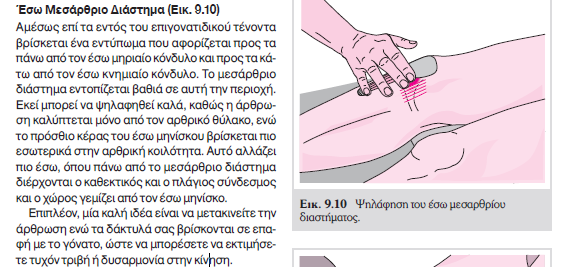 2/12/2024
2/12/2024
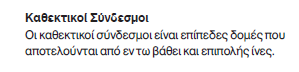 ω
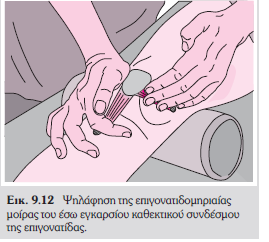 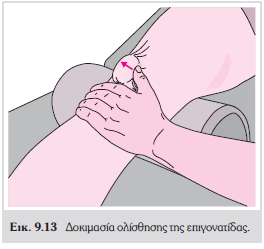 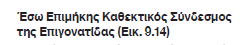 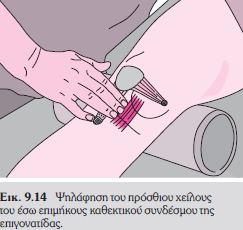 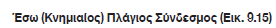 2/12/2024
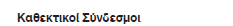 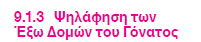 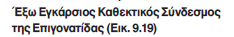 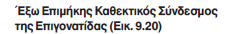 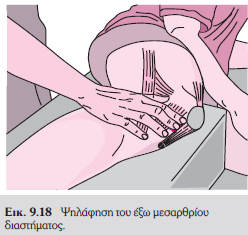 2/12/2024
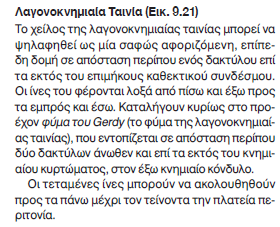 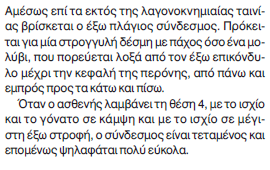 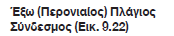 2/12/2024
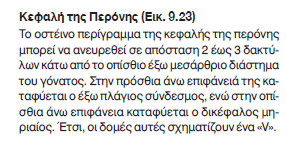 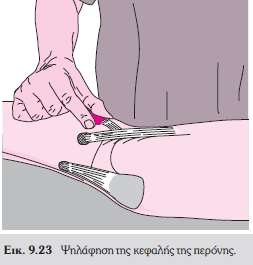 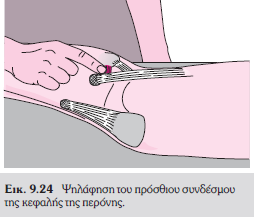 2/12/2024
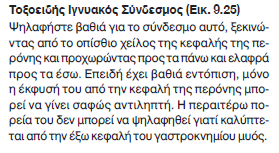 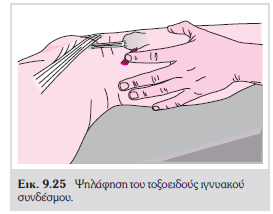 2/12/2024
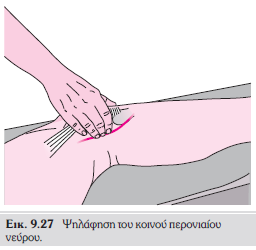 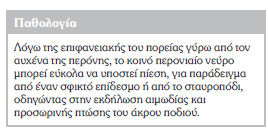 2/12/2024
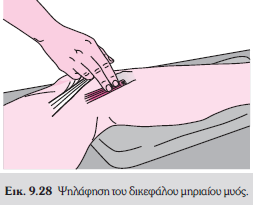 2/12/2024
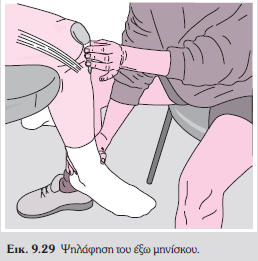 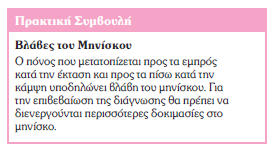 2/12/2024
Ψηλάφηση τωνΟπίσθιων Δομών του Γόνατος
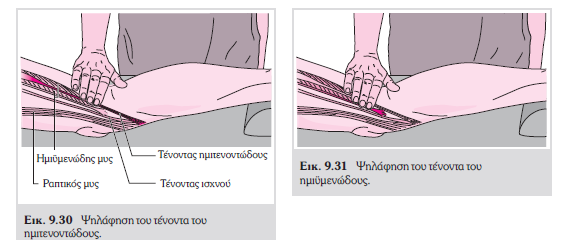 2/12/2024
ω
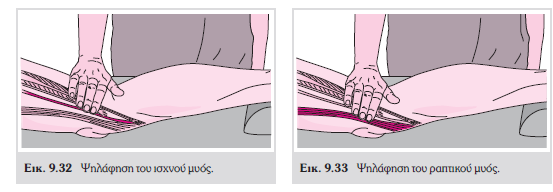 2/12/2024
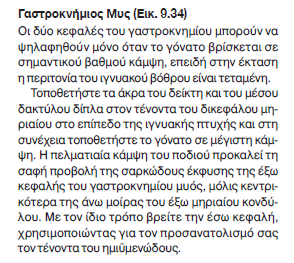 2/12/2024
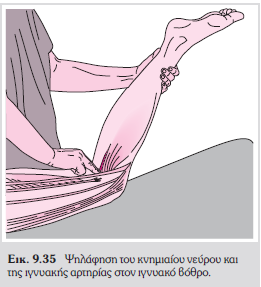 2/12/2024
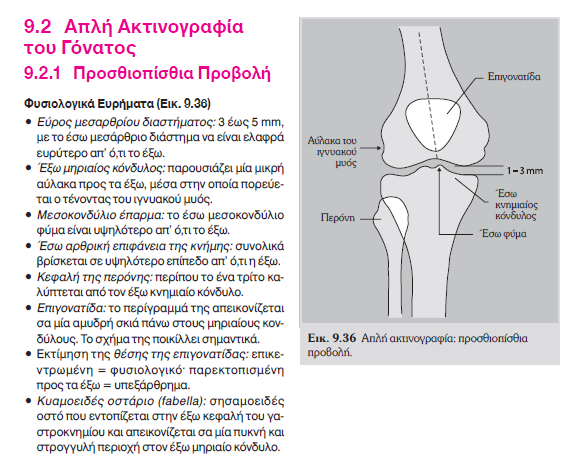 2/12/2024
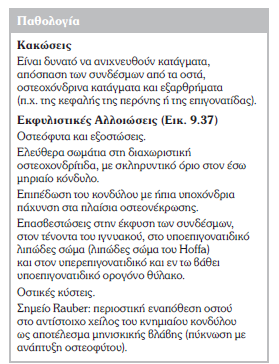 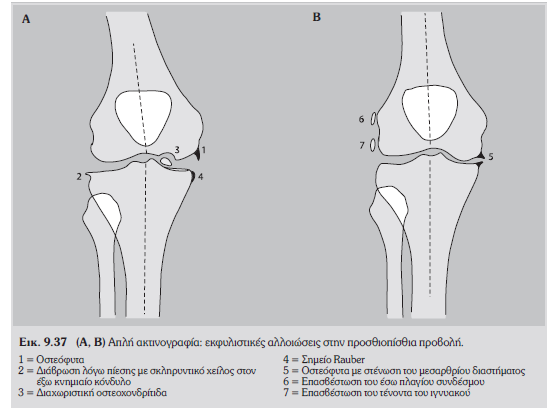 2/12/2024
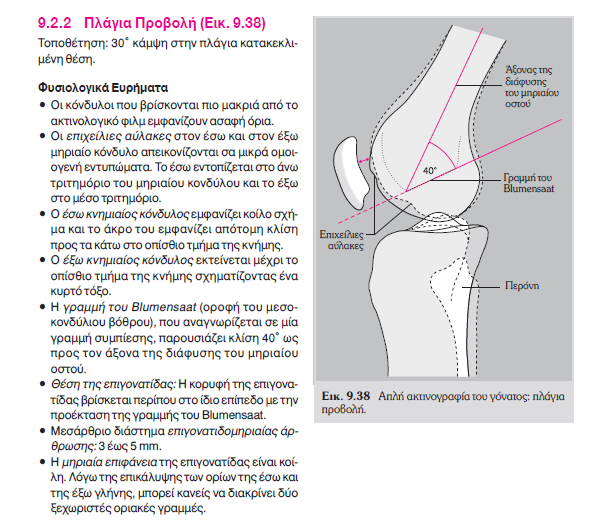 2/12/2024
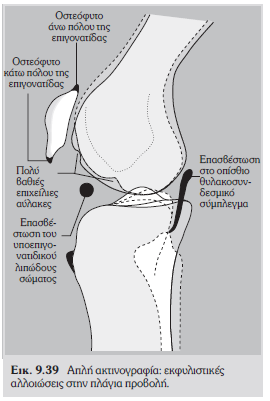 2/12/2024
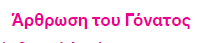 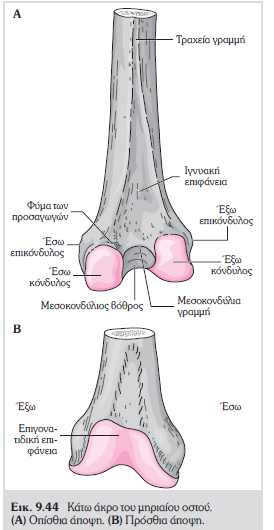 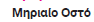 2/12/2024
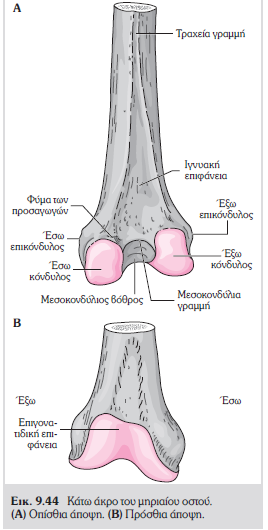 2/12/2024
2/12/2024
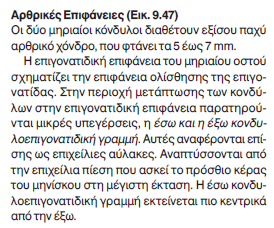 2/12/2024
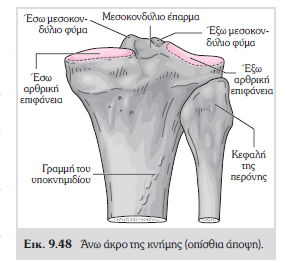 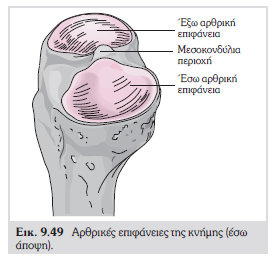 2/12/2024
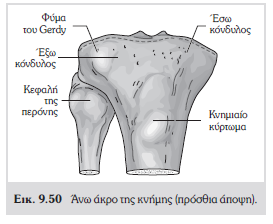 2/12/2024
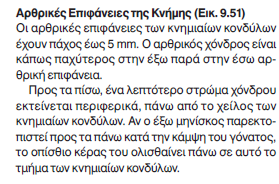 2/12/2024
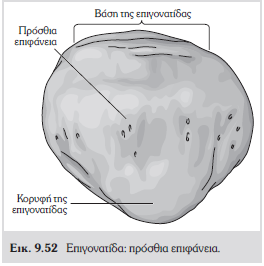 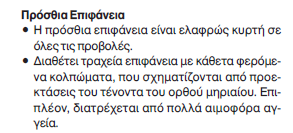 2/12/2024
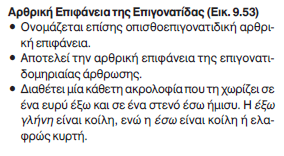 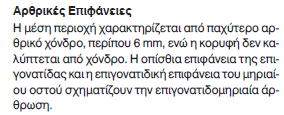 2/12/2024
2/12/2024
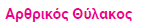 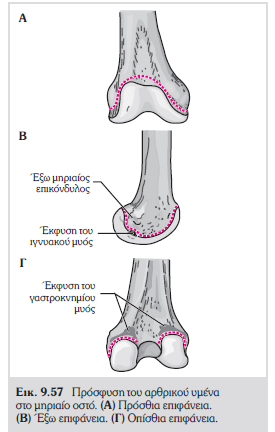 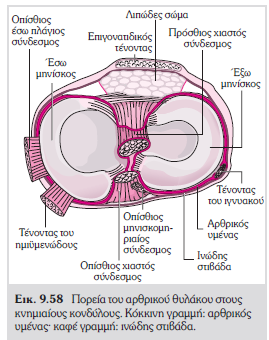 2/12/2024
2/12/2024
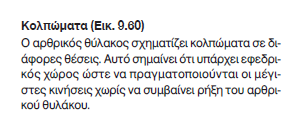 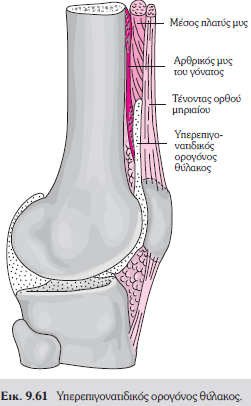 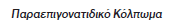 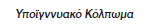 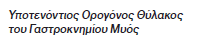 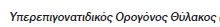 2/12/2024
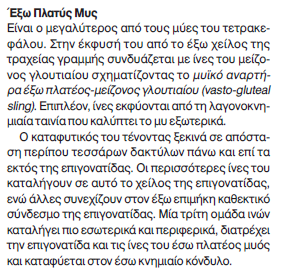 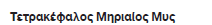 ΜΥΕΣ
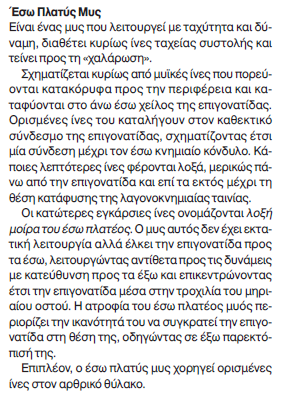 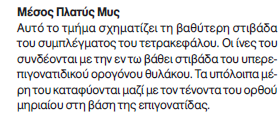 2/12/2024
2/12/2024
Λειτουργια τετρακεφαλου
2/12/2024
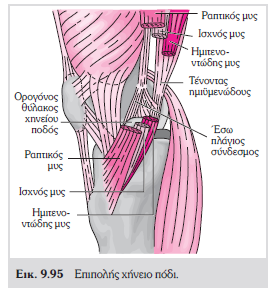 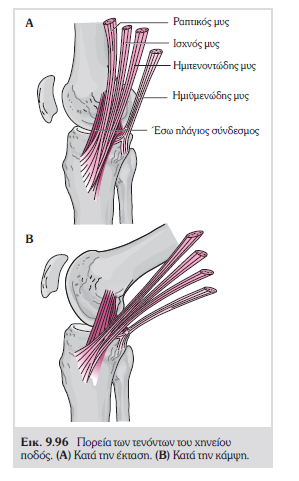 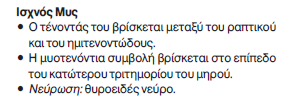 2/12/2024
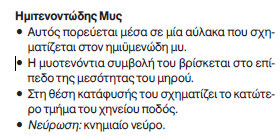 2/12/2024
Λειτουργιες χηνειου ποδος
2/12/2024
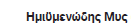 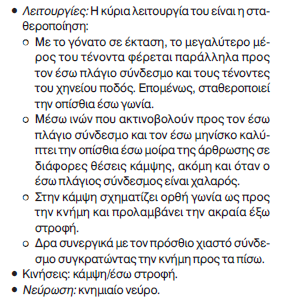 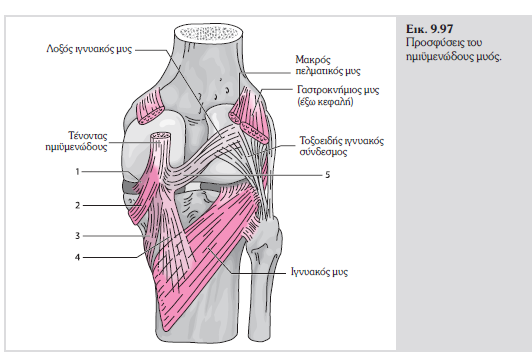 3/12/2024
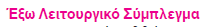 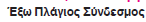 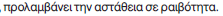 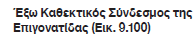 3/12/2024
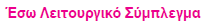 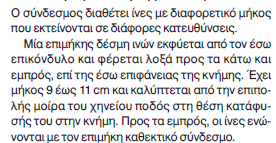 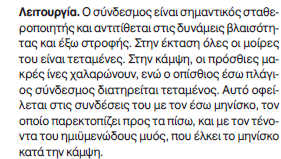 2/12/2024
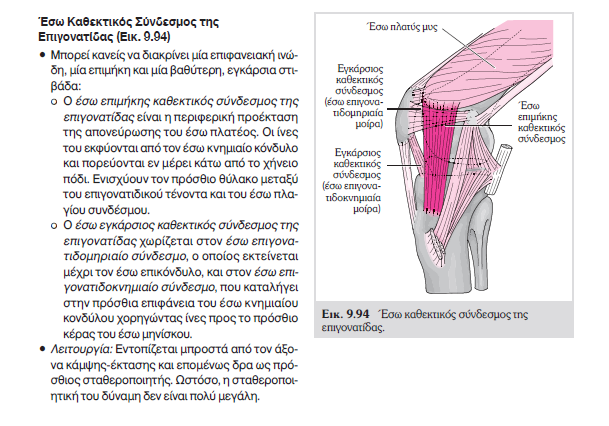 2/12/2024
424 σελίδα βιβλίου στοπ
3/12/2024